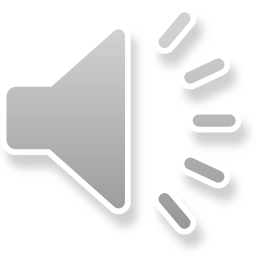 VÒNG QUAY 
MAY MẮN
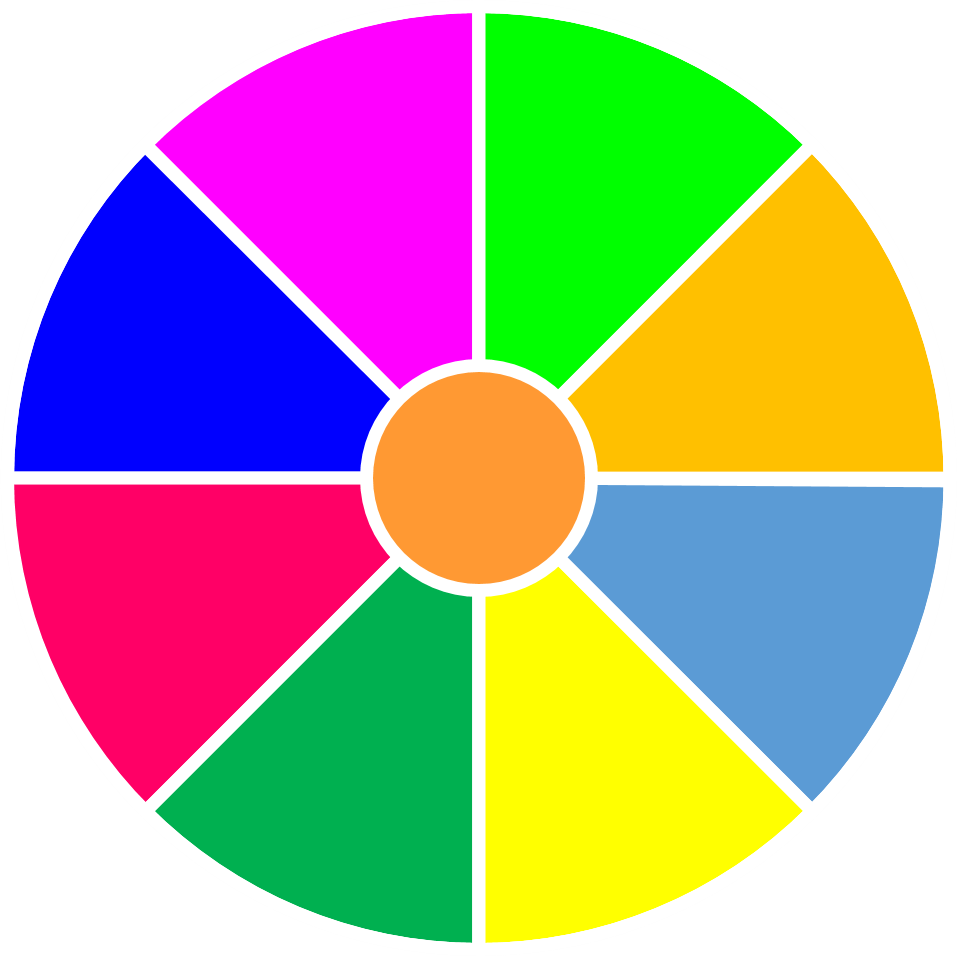 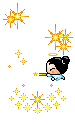 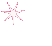 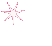 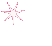 20
30
40
1
2
3
10
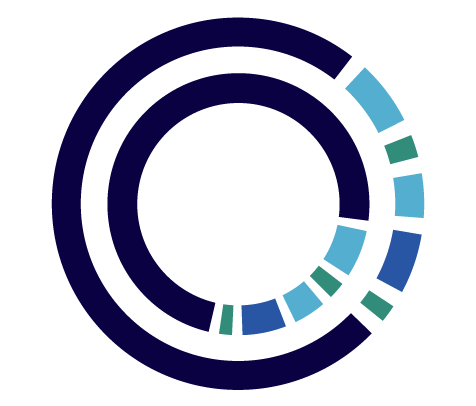 50
80
4
5
6
60
70
7
8
9
QUAY
Phiếu bài tập số 1
Câu 1:
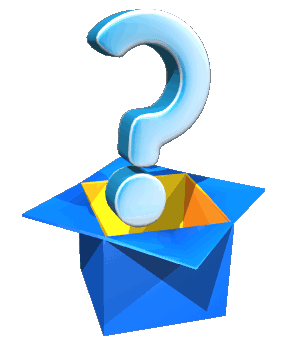 Đáp án
QUAY VỀ
Câu 2:
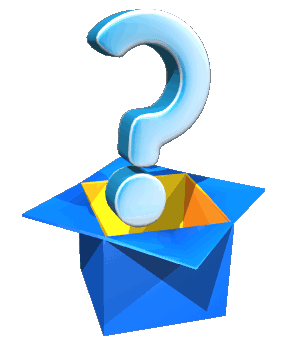 Đ.a
QUAY VỀ
Câu 3:
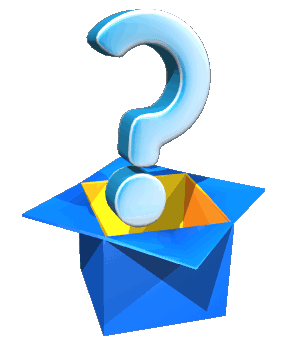 đa
QUAY VỀ
Phiếu bài tập số 2
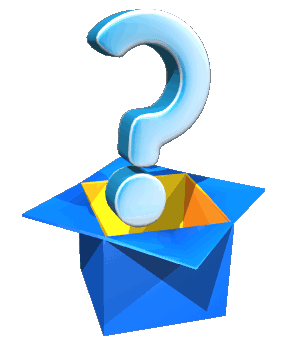 đa.
QUAY VỀ
hoi
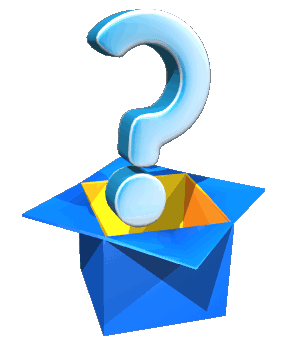 đa.
QUAY VỀ
Câu 2:
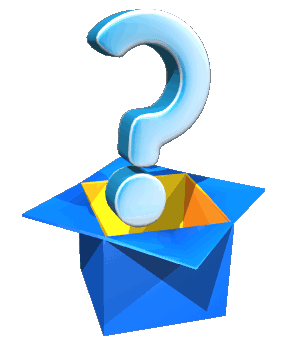 đa
QUAY VỀ
Câu 3:hh
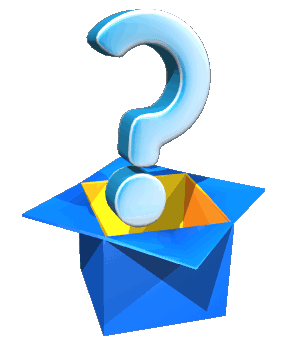 đa
QUAY VỀ
b,nbk
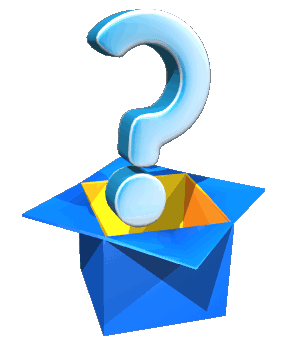 b) fvjyh
QUAY VỀ
Câu 4: bnvjh
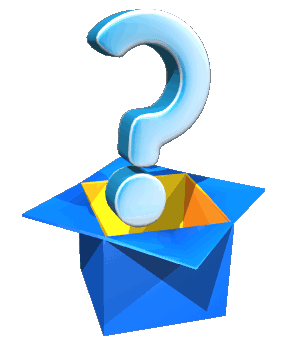 jhfu
QUAY VỀ